Infecciones de Transmisión Sexual
Herramientas para la educación 
sobre salud sexual en adolescentes 3.0
Esta publicación fue realizada gracias a la Subvención Número TP1AH000081-01-01 del Departamento de Salud y Servicios Humanos, Oficina de Asuntos de la Población. Su contenido es responsabilidad única de los autores y no necesariamente representa los puntos de vista oficiales del Departamento de Salud y Servicios Humanos.
ITS
¿Qué significan las letras ITS?
Infecciones de
Transmisión
Sexual

Es posible que escuches el término ETS en lugar de ITS. ETS significa Enfermedades de Transmisión Sexual. Significan lo mismo.
¿Cuáles son los nombres de algunas ITS?
Clamidia 
Gonorrea
Sífilis
Tricomoniasis
Virus del Papiloma Humano (VPH)
Herpes
VIH
Hepatitis B
Piojos púbicos
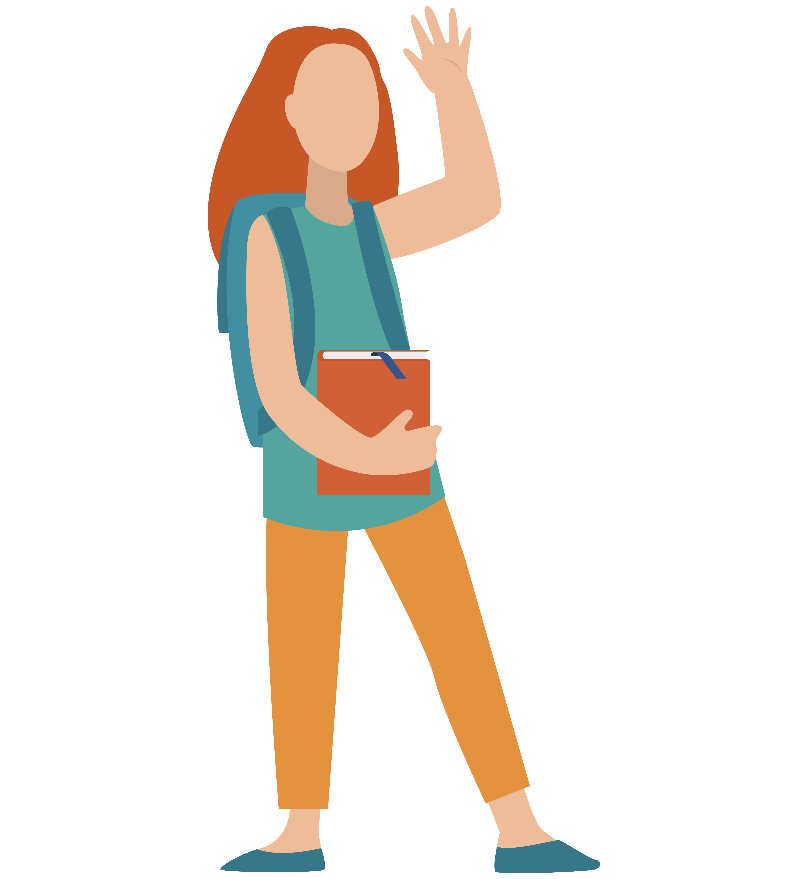 Categorización de las ITS
Con cura (bacteriana)
Sífilis
Gonorrea
Clamidia
Con cura (parasítico)
Tricomoniasis
Piojos púbicos
Sin cura (viral)
VIH
Herpes
Hepatitis B
VPH
Síntomas de las ITS
Pueden incluir: 
Descarga anormal y/o sangrado de los genitales de la parte del cuerpo que está infectada
Dolor, fiebre, inflamación y sensibilidad
Orinar frecuentemente, picazón y ardor en el área infectada
Verrugas, protuberancias, erupciones y úlceras purulentas que pueden picar, estar sensibles o con dolor
¡El síntoma más común es la falta de síntomas!
[Speaker Notes: https://www.mayoclinic.org/diseases-conditions/sexually-transmitted-diseases-STIs/in-depth/std-symptoms/art-20047081]
¿No tienes síntomas?
La mayoría de las personas que contraen una ITS nunca sufrirán síntomas o tendrán síntomas tan ligeros que no se darán cuenta.
No es posible saber si alguien tiene una ITS con tan solo mirarlo. Si bien es posible tener síntomas externos, los cuerpos de todas las personas reaccionan de forma diferente a las ITS.  
Esto es importante porque, incluso si una persona no tiene síntomas, ¡las ITS aún pueden causarle daños a su sistema reproductor! 
¡La única forma de saber si tienes una ITS es haciéndote una prueba!
[Speaker Notes: https://www.mayoclinic.org/diseases-conditions/sexually-transmitted-diseases-STIs/in-depth/std-symptoms/art-20047081]
¿Cómo se pueden contraer las ITS?
Las ITS se propagan principalmente por medio de:
Sexo vaginal, anal y oral

Otras formas en las que se pueden transmitir las ITS:
De madre a hijo durante el embarazo o el parto
Contacto con sangre (a través de agujas o jeringas)
Contacto con la piel con la parte del cuerpo que está infectada. ¡Esto no incluye al VIH!
VIH- Los Hechos
VIH significa Virus de Inmunodeficiencia Humana. 
El VIH es un virus que puede ser transmitido por medio de las relaciones sexuales. 
Cuando una persona está infectada con VIH, su recuento de glóbulos blancos se reduce y su sistema inmune se ve comprometido.
Esto significa que el individuo puede enfermarse muy fácilmente.
Si no es tratado, el VIH puede desarrollarse y convertirse en SIDA, lo cual significa Síndrome de Inmunodeficiencia Adquirida.
El VIH es el virus que causa el SIDA. Una persona no puede tener SIDA sin antes contraer VIH.
[Speaker Notes: https://www.cdc.gov/hiv/basics/whatishiv.html]
VIH- Los Hechos
El VIH puede ser transmitido a través de los siguientes fluidos
corporales:
Sangre
Semen
Fluidos vaginales
Fluidos anales
Leche materna

Esto significa que el VIH no solo puede ser transmitido a través del sexo vaginal, anal y oral, sino que la enfermedad también puede ser transmitida a través del parto, de la lactancia materna o al compartir cualquier tipo de agujas.
[Speaker Notes: https://www.cdc.gov/hiv/basics/whatishiv.html]
VIH- Los Hechos
Cuando una persona contrae VIH, su cuerpo empieza a producir un tipo específico de anticuerpos. 

El VIH no está presente en la saliva (¡lo que significa que no puede ser transmitido por los besos!). Sin embargo, los anticuerpos del VIH se pueden encontrar en la saliva. La prueba oral rápida es un hisopado bucal que verifica si hay anticuerpos contra el VIH.

Puede tomar hasta tres meses después de que una persona contrae VIH para que su recuento de anticuerpos se eleve lo suficiente como para aparecer en una prueba. Esto significa que los individuos que están participando en actividades de alto riesgo deberían hacerse la prueba cada tres a seis meses.
[Speaker Notes: https://www.cdc.gov/hiv/basics/whatishiv.html]
¿Quién puede contraer una ITS?
Cualquiera puede contraer una ITS. 
Estas son infecciones/enfermedades que se propagan principalmente a través del contacto sexual. 
Los adolescentes y jóvenes se ven afectados por las ITS más que cualquier otro grupo de edad. 
De acuerdo con los CDC, la mitad de los 20 millones de casos nuevos de ITS ocurren cada año en jóvenes de 15 a 24 años.
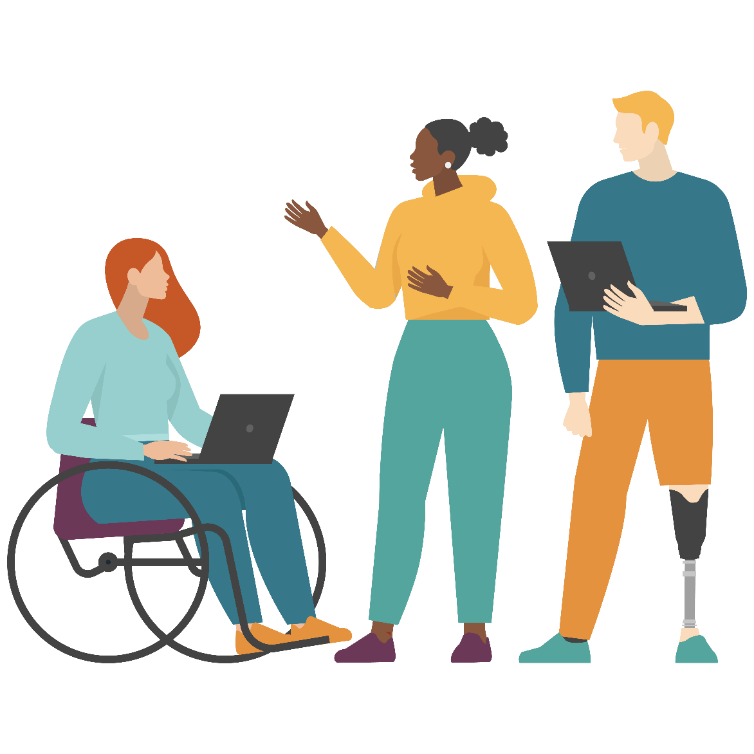 [Speaker Notes: https://www.cdc.gov/std/life-stages-populations/adolescents-youngadults.htm]
¿Cómo puede una persona evitar contraer una ITS?
No participar en actividades sexuales que lo pone en riesgo.
Esto incluye sexo vaginal, anal y oral.
El uso de condones y barreras bucales puede ayudar a prevenir la propagación de ITS.
Esto incluye condones externos de látex, poliuretano o poliisopreno, así como condones internos de nitrilo. 
Los condones de piel de cordero NO son efectivos para prevenir la propagación de ITS.
La Profilaxis Previa a la Exposición (PrEP) es una píldora que puede ser tomada para ayudar a prevenir la transmisión de VIH.*
[Speaker Notes: Las barreras bucales están hechas de látex, vienen en muchos sabores diferentes y son usadas para el sexo oral en una vulva o ano. 
*Más información sobre la PrEP: https://www.cdc.gov/hiv/basics/prep.html el acceso para los jóvenes puede diferir dependiendo del estado y la ubicación.]
En resumen
Sabemos cómo se transmiten las ITS. 
Conocemos las señales y síntomas de las ITS. 
Sabemos que algunas ITS no tienen síntomas. 
Sabemos cómo evitar una ITS. 

Pero ¿por qué querríamos evitar una ITS?

Pensemos en algunas de las posibles complicaciones físicas y emocionales a largo plazo de contraer una ITS.
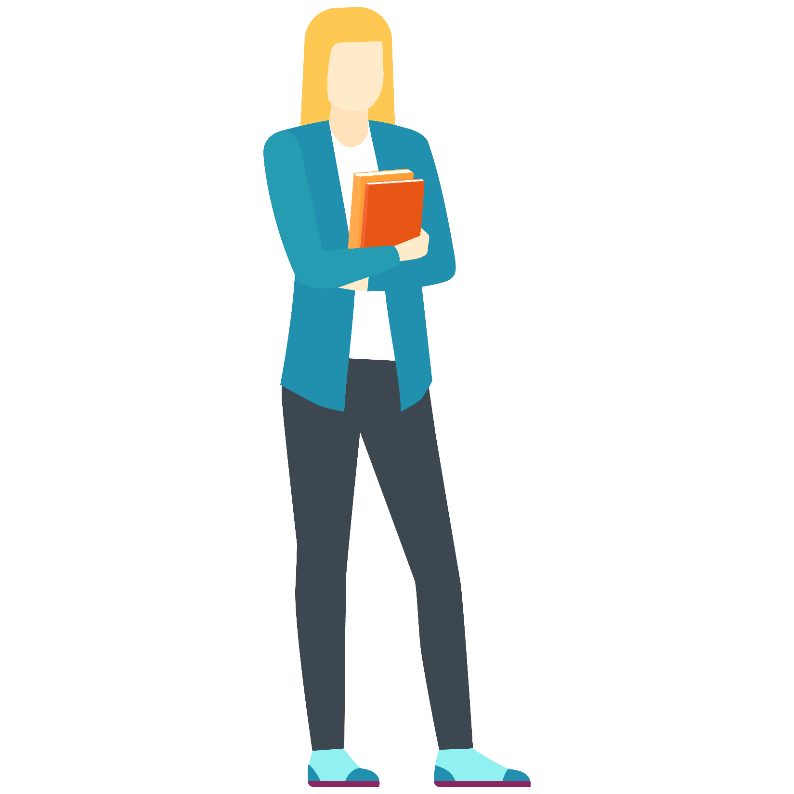 Posibles complicaciones físicas a largo plazo
Fallecimiento (SIDA, sífilis, hepatitis B y cáncer relacionado con el VPH – si no es tratado)
Ceguera (sífilis – si no es tratada)
Parálisis (sífilis – si no es tratada)
Enfermedad del corazón (sífilis – si no es tratada)
Daño cerebral (sífilis – si no es tratada)
Cáncer cervical, vaginal, del pene, anal o de la garganta (VPH)
Infertilidad (gonorrea y clamidia)
Embarazo ectópico (gonorrea y clamidia)
Enfermedad inflamatoria pélvica (gonorrea y clamidia)
Dolor pélvico crónico (gonorrea y clamidia)
Daño hepático (hepatitis B)
[Speaker Notes: Un embarazo ectópico ocurre cuando un óvulo fertilizado permanece en la trompa de Falopio en lugar de moverse al útero. Esta condición puede ser letal y la mayoría resulta en la pérdida del embarazo.
La mayoría de las complicaciones son resultado de las ITS que no son tratadas.]
Posibles complicaciones emocionales
Tristeza
Ira
Confusión
Vergüenza
Temor
Depresión
Cualquier persona que tenga conductas sexuales puede correr el riesgo de contraer una ITS.
No significa que sean “sucios” o malas personas.
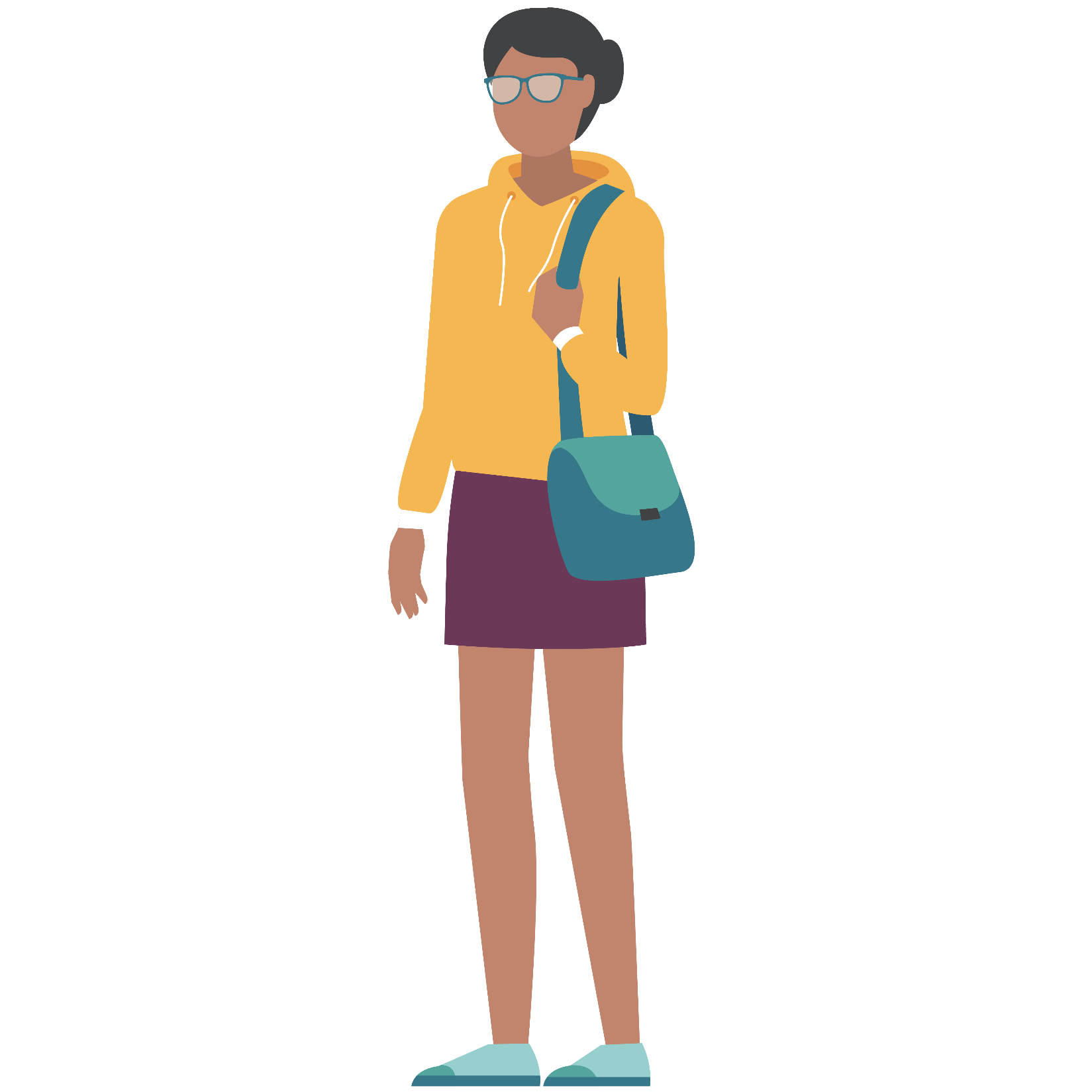 [Speaker Notes: Si alguien experimenta alguna de estas emociones debido a un diagnóstico de ITS, no significa que deba sentirse avergonzado o avergonzado. Es normal tener reacciones emocionales, especialmente cuando hay tanto estigma y vergüenza en torno a las ITS. No queremos avergonzar a nadie que contraiga una ITS, queremos alentarlos a que se hagan pruebas y eviten conductas de riesgo en el futuro.]
Pruebas y tratamiento
El tratamiento requiere el cuidado por parte de un médico. 
Las ITS bacterianas normalmente pueden ser detectadas en la orina o tomando un hisopado del área infectada.  En algunos casos se usa una muestra de sangre.
Las infecciones de la garganta o del recto por gonorrea y clamidia solo pueden ser analizadas y diagnosticadas por medio de un hisopado rectal o de la garganta.
El tratamiento con antibióticos curará una ITS bacteriana, pero cualquier daño que ya haya causado en el cuerpo no puede ser revertido.
Las ITS bacterianas o parasíticas pueden ser curadas.
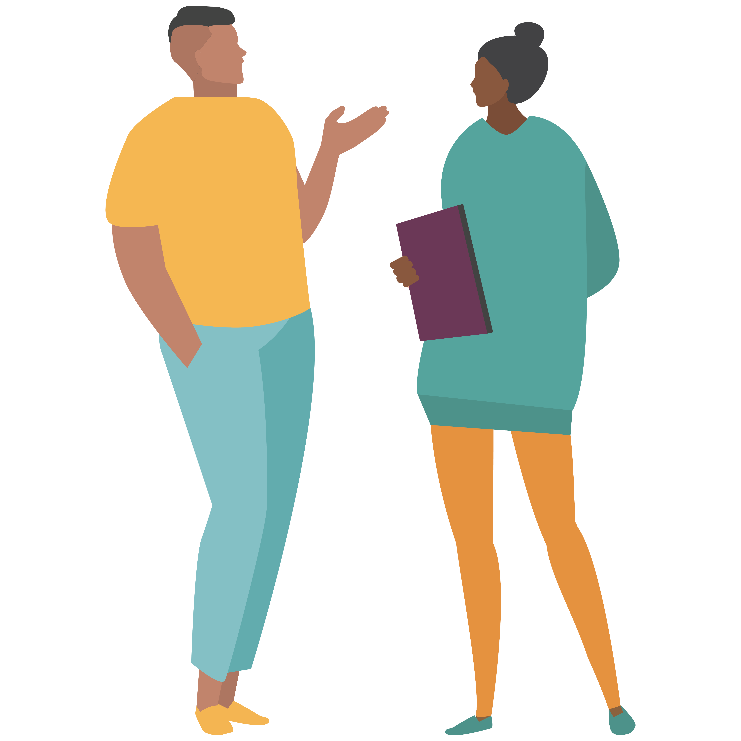 [Speaker Notes: EXCEPCIÓN – Es posible que la gonorrea resistente a los antibióticos no se pueda tratar con antibióticos.
https://www.cdc.gov/std/gonorrhea/drug-resistant/default.htm]
Pruebas y tratamiento
Las ITS virales no son curables. Hay medicamentos que hacen que los síntomas sean más manejables. 
El virus del papiloma humano (VPH) y la hepatitis B tienen vacunas preventivas que pueden ayudar al cuerpo a desarrollar inmunidades. Puedes hablar con tu médico o visitar tu departamento de salud local para aprender más sobre estas vacunas. 
Las pruebas y tratamientos gratuitos o con costos reducidos están disponibles en tu departamento de salud local.
[Speaker Notes: https://www.cdc.gov/hpv/parents/vaccine.html]
Datos sobre el virus del papiloma humano (VPH)
Hay muchos tipos de Virus del Papiloma Humano
El VPH es la ITS más común. Casi todos los adultos sexualmente activos contraerán el VPH a lo largo de su vida.
El VPH puede ser transmitido por medio del contacto con la piel.
Para la mayoría de las personas, el VPH desaparece por sí solo en aproximadamente dos años.
Para algunas personas, el VPH puede convertirse en cáncer o verrugas genitales. Alrededor del 50% de las infecciones son de alto riesgo (causan cáncer).
La vacuna contra el VPH puede prevenir la mayoría de las cepas virales que causan cáncer
El VPH solo se puede detectar analizando las células del cuello uterino; esto se hace durante una prueba de Papanicolaou.* Actualmente no existe una prueba para personas con pene.*
[Speaker Notes: https://www.cdc.gov/std/hpv/stdfact-hpv.htm
*Las pruebas de Papanicolaou generalmente se realizan a partir de los 21 años. Las pruebas de detección de cáncer de cuello uterino comienzan a los 30 años (si las pruebas de Papanicolaou han sido normales).
*No hay pruebas para quienes fueron asignados como hombres al nacer pero se anima a que todos los géneros reciban la vacuna contra el VPH.]
Cosas importantes que se deben recordar sobre las ITS
Las ITS hacen que seas más vulnerable al VIH. Tener una ITS hace que tengas de 2 a 5 veces más probabilidades de contraer VIH a través del sexo.
A menudo no puedes saber que una persona tiene una ITS tan solo con verla.
El individuo con vagina o receptor tiene más probabilidades de contraer ITS que quienes tienen pene/penetran.
Muchas ITS no son curables, ¡pero SIEMPRE pueden prevenirse!
[Speaker Notes: https://www.cdc.gov/std/hiv/stdfact-std-hiv.htm
https://www.sexualhealth.com/why-women-are-more-at-risk-for-stds-than-men_n_1592/]
¿Cómo puedo prevenir la propagación de ITS?
Hacerse pruebas y que todas tus parejas se hagan pruebas ayudará a reducir el riesgo de sufrir ITS, incluyendo VIH.
Se recomienda hacerse las pruebas al menos una vez al año. Si sabes qué es lo que te pasa, puedes recibir tratamiento temprano de ser necesario.
Los condones y/o barreras bucales también pueden ayudar a reducir el riesgo de contraer ITS, incluyendo VIH (junto con PrEP para el VIH).
No participar en actividades sexuales es la única forma 100% efectiva de prevenir la propagación de ITS.*
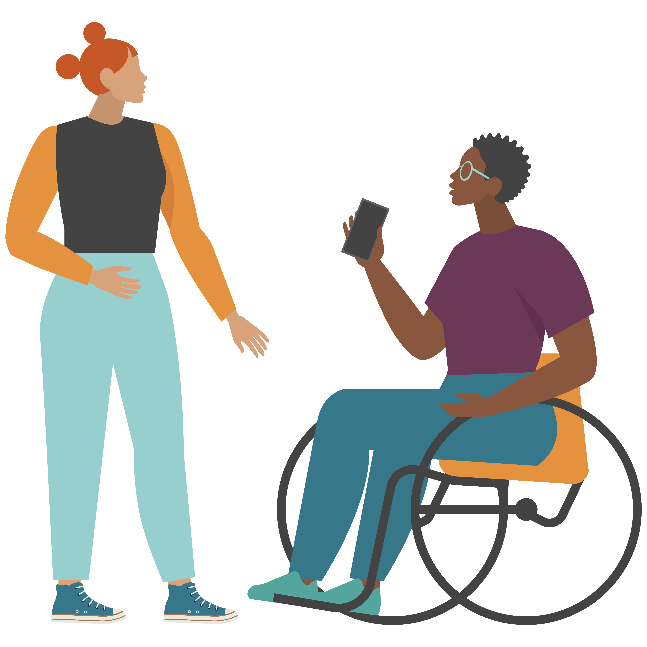 [Speaker Notes: *Algunas ITS (VPH, herpes, sífilis, piojos púbicos) pueden ser pasadas por medio de contacto con la piel. El VIH puede ser contraído al compartir agujas.]
En resumen
Ahora sabes la información básica que te ayudará a evitar una ITS. 
Recuerda cómo se transmiten las ITS, cómo reducir tu probabilidad de contraer una ITS, qué puede pasar si te infectas y cómo hacerte las pruebas.
También puedes evitar las ITS al abstenerte de comportamientos que te ponen en riesgo.
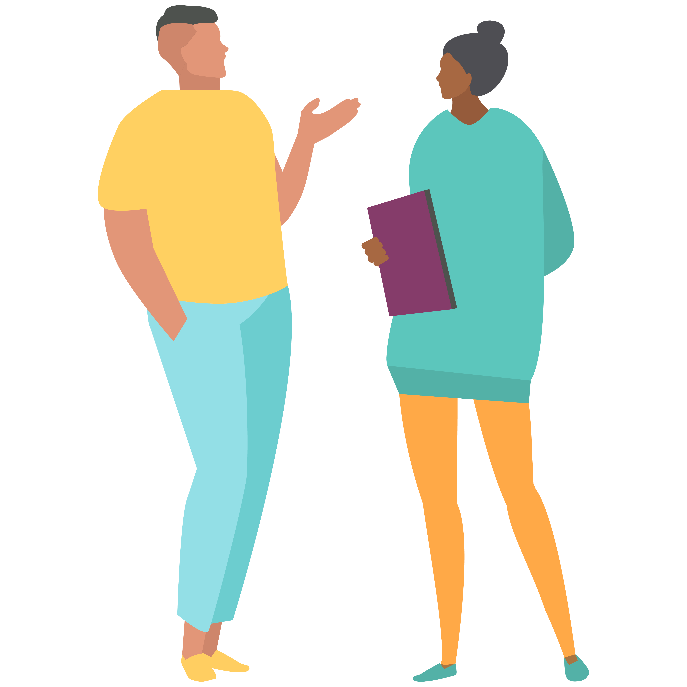 Para obtener más información visita
www.Centerstone.org/teen